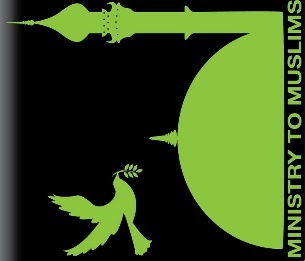 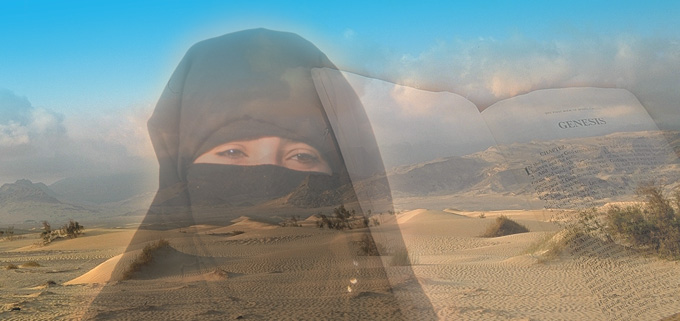 Jesus is the AnswerPastor George Saiegwww.MinistryToMuslims.com
The Importance of 
Apologetics & Polemics 
for Evangelism Among Muslims
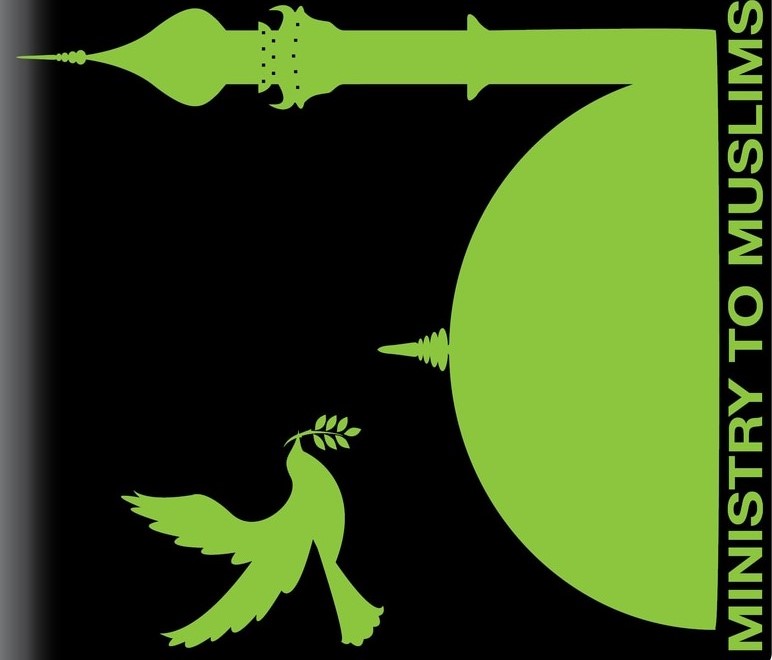 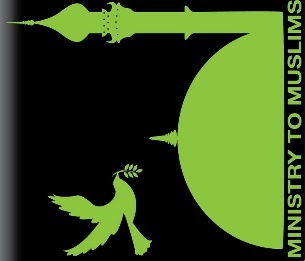 Christianity Compared to Islam
7/19/22
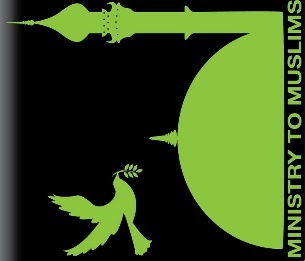 One familiar response from Muslims when Christians witness to them is, “We believe in Jesus.” Are they referring to the Jesus of the Bible? Did he die on the cross? And, is he the Savior of the World?
7/19/22
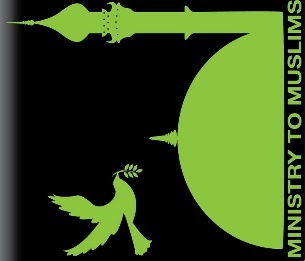 Who is the Jesus of the Koran?
The Similarities and Differences Between Jesus and Isa
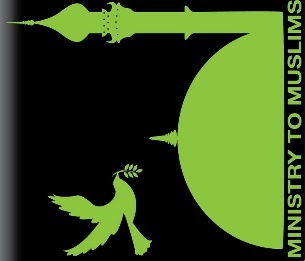 The Similarities Between Jesus and Isa
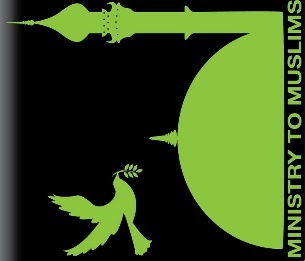 Jesus Was Born of a Virgin:
Keep in mind:
The Koran teaches that Mary had son without a husband but the Koran also teaches that Allah can’t have a son without a wife: “… how can He have a son, when He (Allah) has no female companion…?” (K. 6:101) 

We should ask: Was Mary more powerful than Allah?
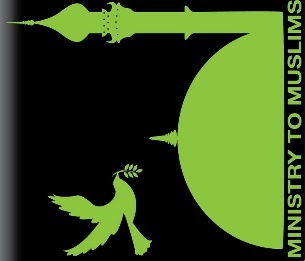 Jesus was Conceived by the Holy Spirit:
Keep in mind:
The Koran using “We” for Allah, Muslims scholars says: “It is the We of Majesty”

We should ask: , If Allah is the greatest being, shouldn't the Quran use the “I” of majesty?
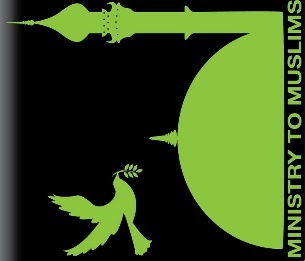 Jesus is a Servant & Prophet:
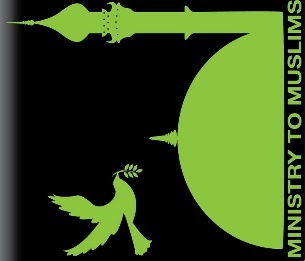 Jesus is the Word of God:
Keep in mind:
Islam Teaches that: Allah’s word (Koran) is eternal: “Nay, it is a glorious Koran in a preserved tablet.” (K. 85:21-22) 
Mohammad said Allah’s word going to become a man: "The Koran is coming on the Resurrection day, as light skin (White) man, and say: 'I am the one that kept your night long and made you thirsty during the day." (Sunan Ibn Majah 3781) 
Allah created the world by his word: “His bidding is only, when He desires anything to say to it, 'BE,' and it is.” (K. 36:82)
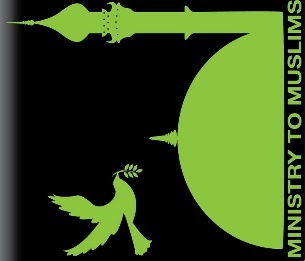 Jesus is the Christ (The Messiah):
Keep in mind:
Islam teaches that the Koran was revealed in 23 years. 13 years in Mecca and 10 years in Medina. The Koran never used “Messiah” for Jesus till Mohammad moved to Medina.
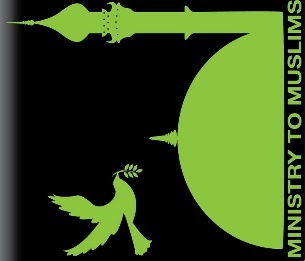 Jesus is Sinless:
Keep in mind:
Abu Huraira said, "I heard Allah's Messenger saying, “There is none born among the off-spring of Adam, but Satan touches it…except Mary and her child.” Sahih al-Bukhari 3431  Book 60, Hadith 102

Know thou (Mohammad) that there is no god but Allah; and ask pardon for thy sin and for the believers, men and women; for Allah knows your return and your resort! K. 47:19
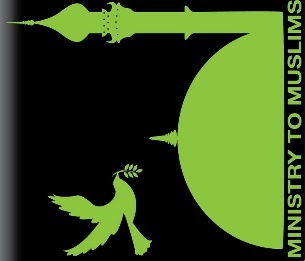 Jesus is With God:
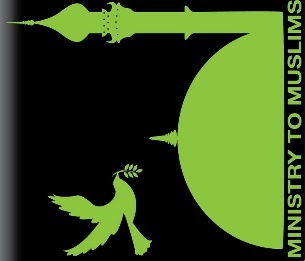 Jesus is the Judge:
Keep in mind:
Say, ‘Allah knows best of their tarrying. His are the unseen things of the heavens and the earth – He can see! and hear!’ They have no patron beside Him, nor does He let any one share in His judgment. K. 18:26
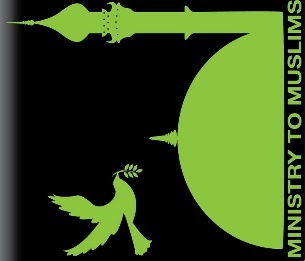 The Differences Between 
Jesus and Isa
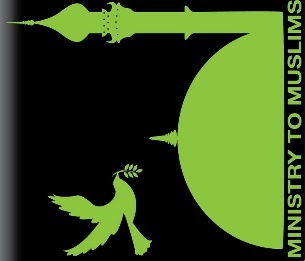 Is Jesus More than a Prophet?
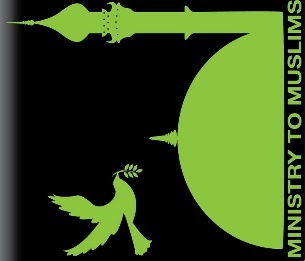 Is Jesus More than a Prophet?
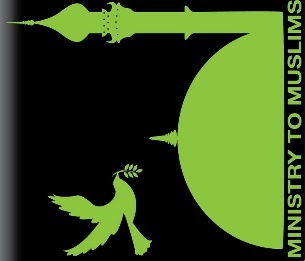 Is Jesus the Creator?
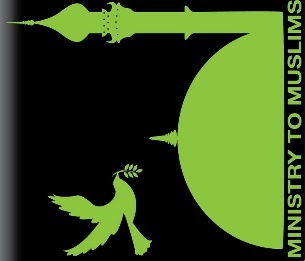 Is Jesus God?
Keep in mind:
They are going to ask you: 
“Where in the Bible Jesus said: 
‘I am God worship Me’?”
The First and I am the Last
He is the first and the last; and the outer and the inner; and He all things doth know! K. 57:3
The First and I am the Last
“This is what the Lord says— Israel’s King and Redeemer, the Lord Almighty: I am the first and I am the last; apart from me there is no God. Isaiah 44:6
The First and I am the Last
17 When I saw him, I fell at his feet as though dead. But he laid his right hand on me, saying, “Fear not, I am the first and the last, 18 and the living one. I died, and behold I am alive forevermore, and I have the keys of Death and Hades. Revelation 1:17-18
Does Jesus Have a God?
Jesus saith unto her, Touch me not; for I am not yet ascended to my Father: but go to my brethren, and say unto them, I ascend unto my Father, and your Father; and to my God, and your God. John 20:17
7/19/22
God of All Flesh
Behold, I am the Lord, the God of all flesh: is there any thing too hard for me? Jeremiah 32:27  
On you was I cast from my birth,    and from my mother's womb you have been my God. Psalm 22:10
7/19/22
Sura 9:31
They have taken their scholars and monks and the Messiah, the son of Mary as lords besides Allah. And they were not commanded except to worship one God; there is no deity except Him. Exalted is He above whatever they associate with Him.

They have taken their scholars and monks as lords besides Allah , and the Messiah, the son of Mary. And they were not commanded except to worship one God; there is no deity except Him. Exalted is He above whatever they associate with Him.
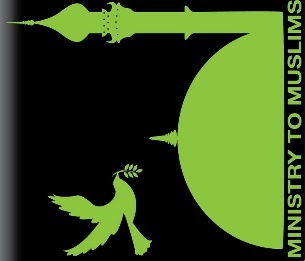 Is Jesus the Son of God?
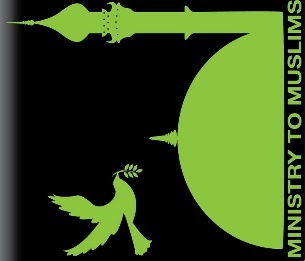 Was Jesus Crucified?
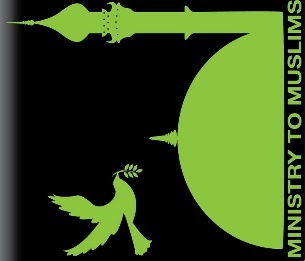 Was Jesus Crucified?
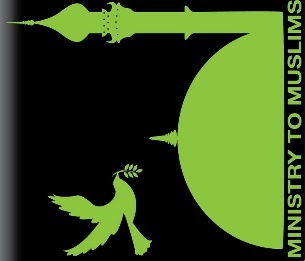 Did Jesus Predict the Coming of Mohammad?
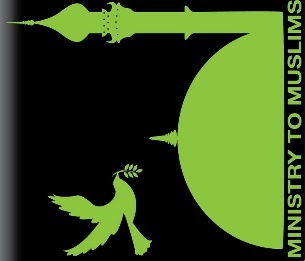 Did Jesus Predict the Coming of Mohammad?
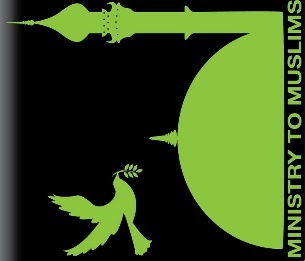 The Qur’an & Jesus
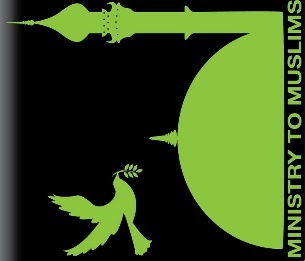 Conclusion:
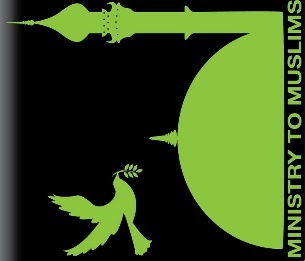 What Did Allah Accomplish by Sending Jesus:
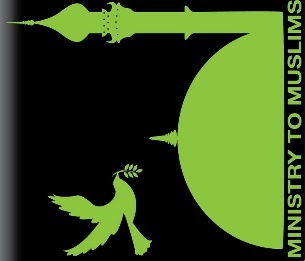 What Did Allah Accomplish by Sending Jesus:
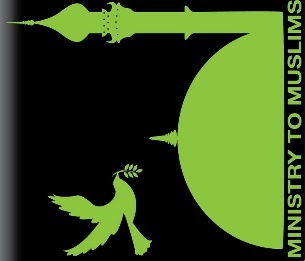 What Did God Accomplish by Sending Jesus:
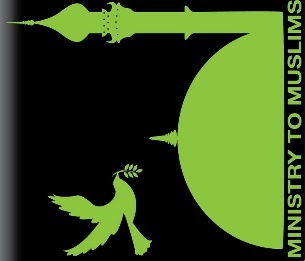 What Did God Accomplish by Sending Jesus:
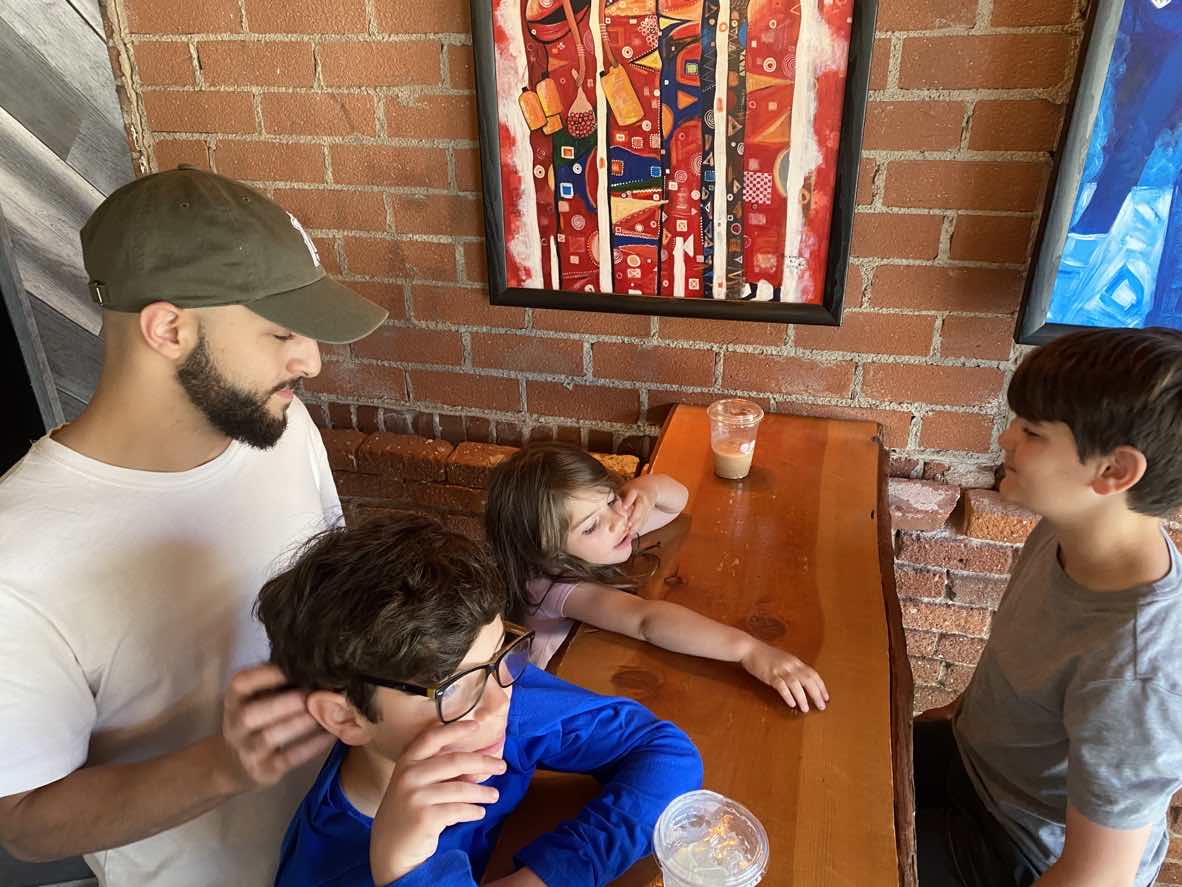 The Saiegs
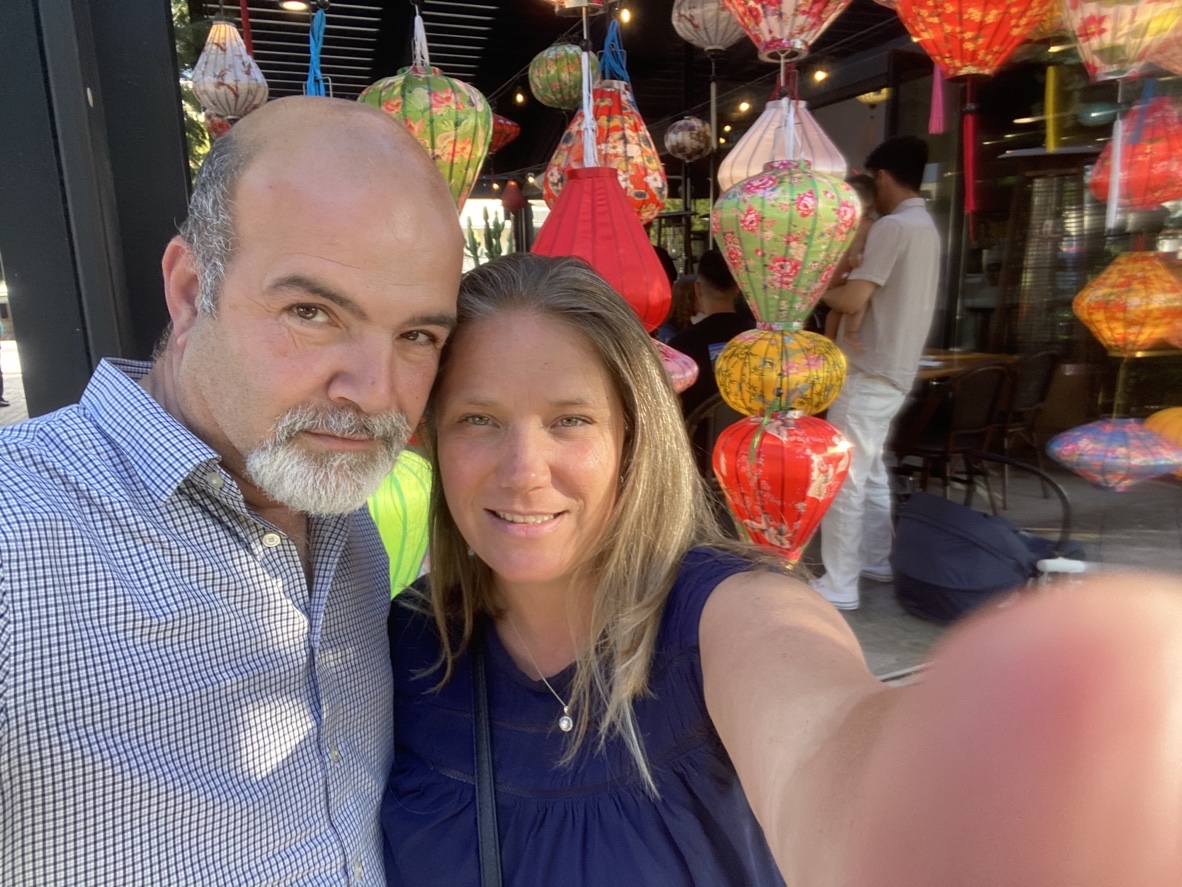 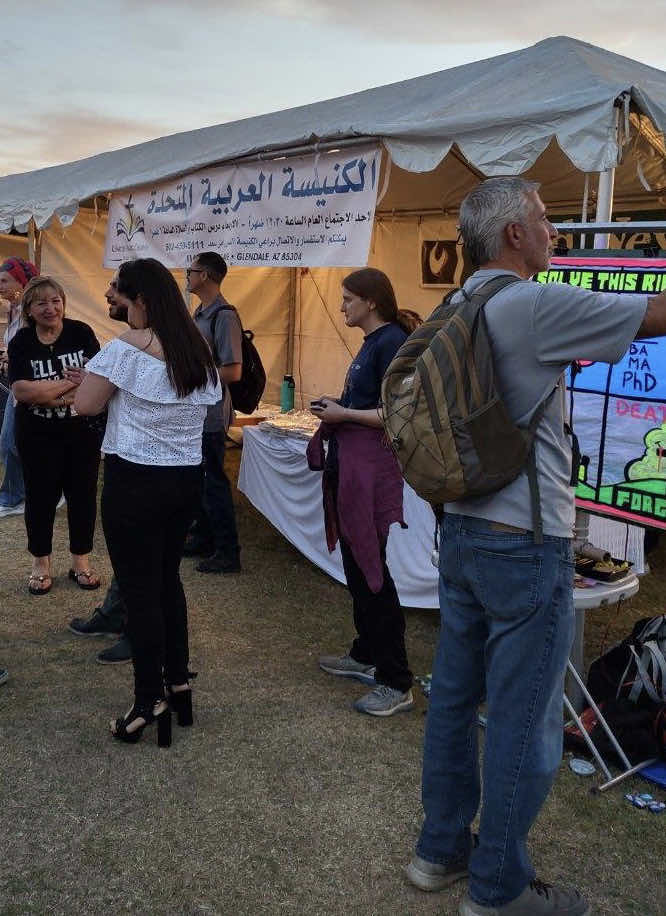 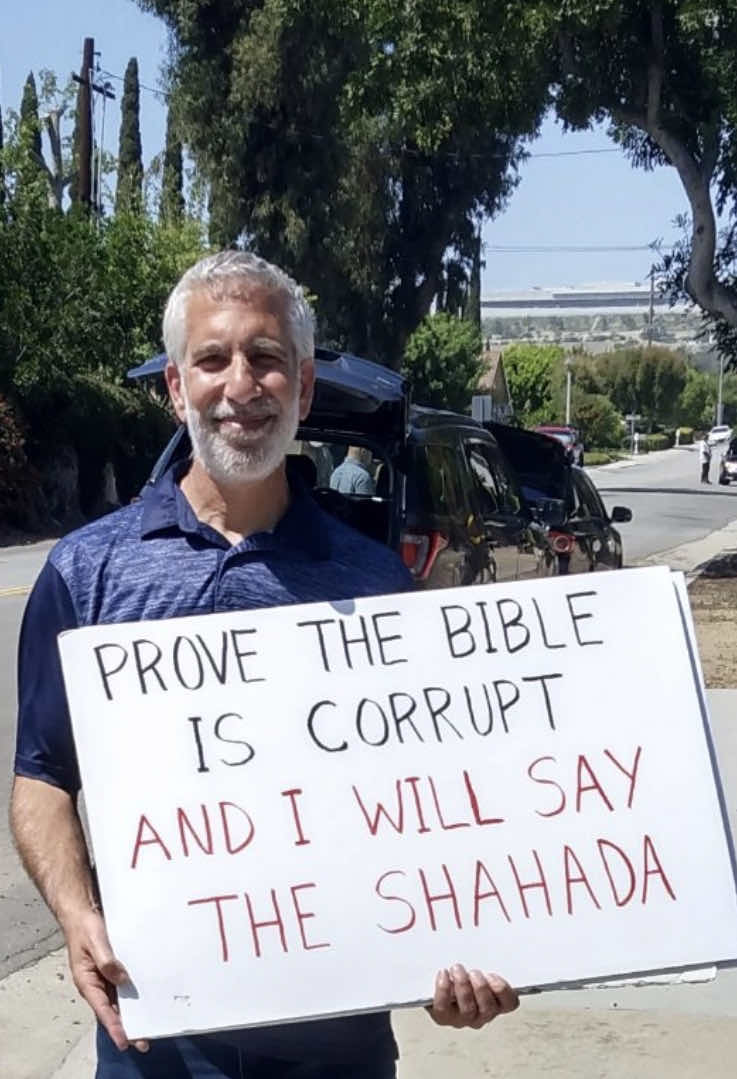 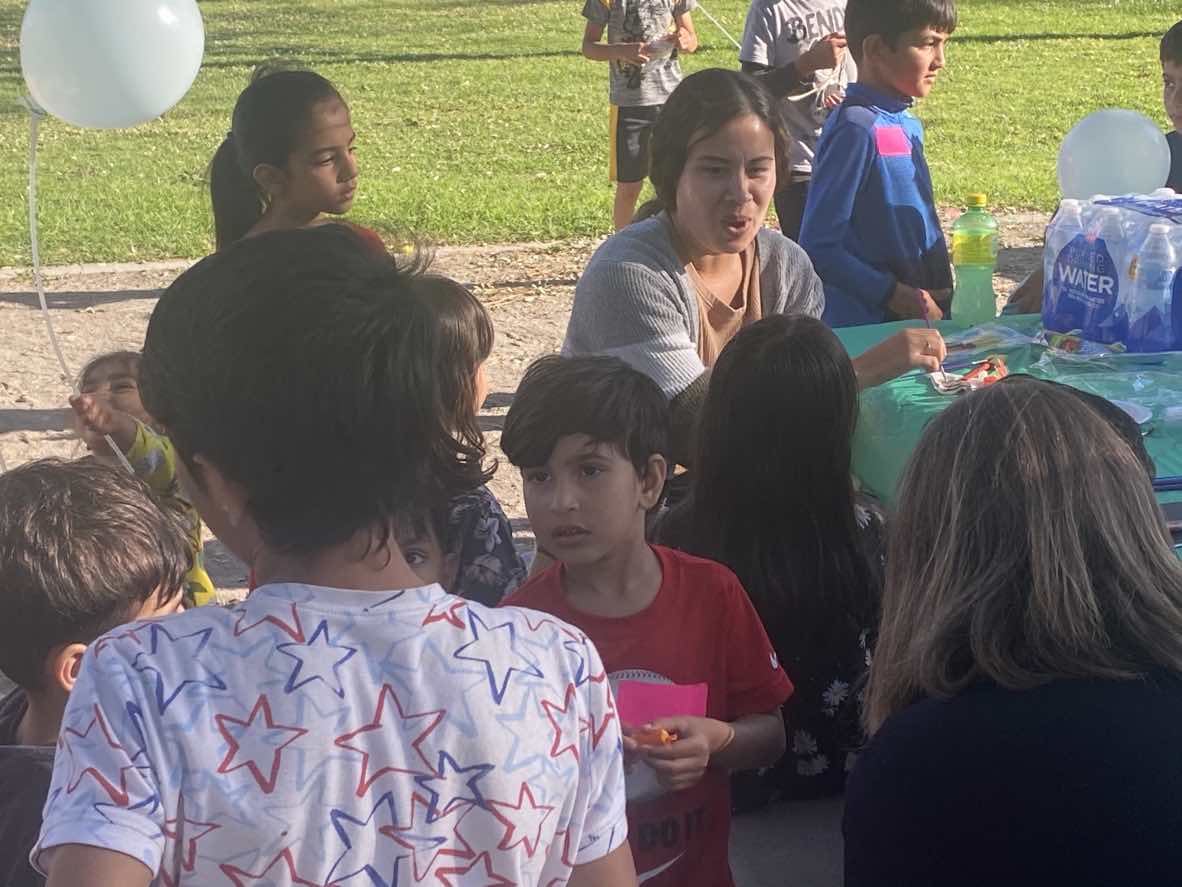 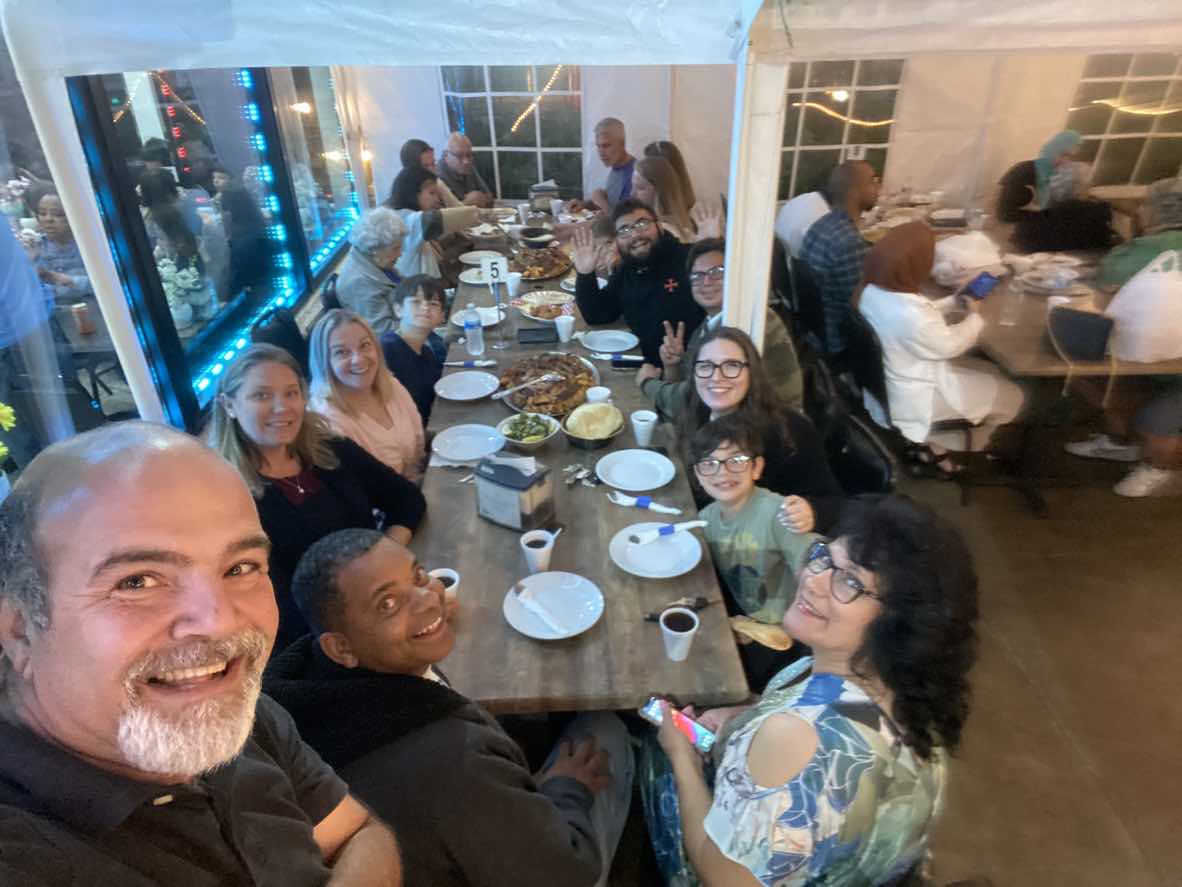 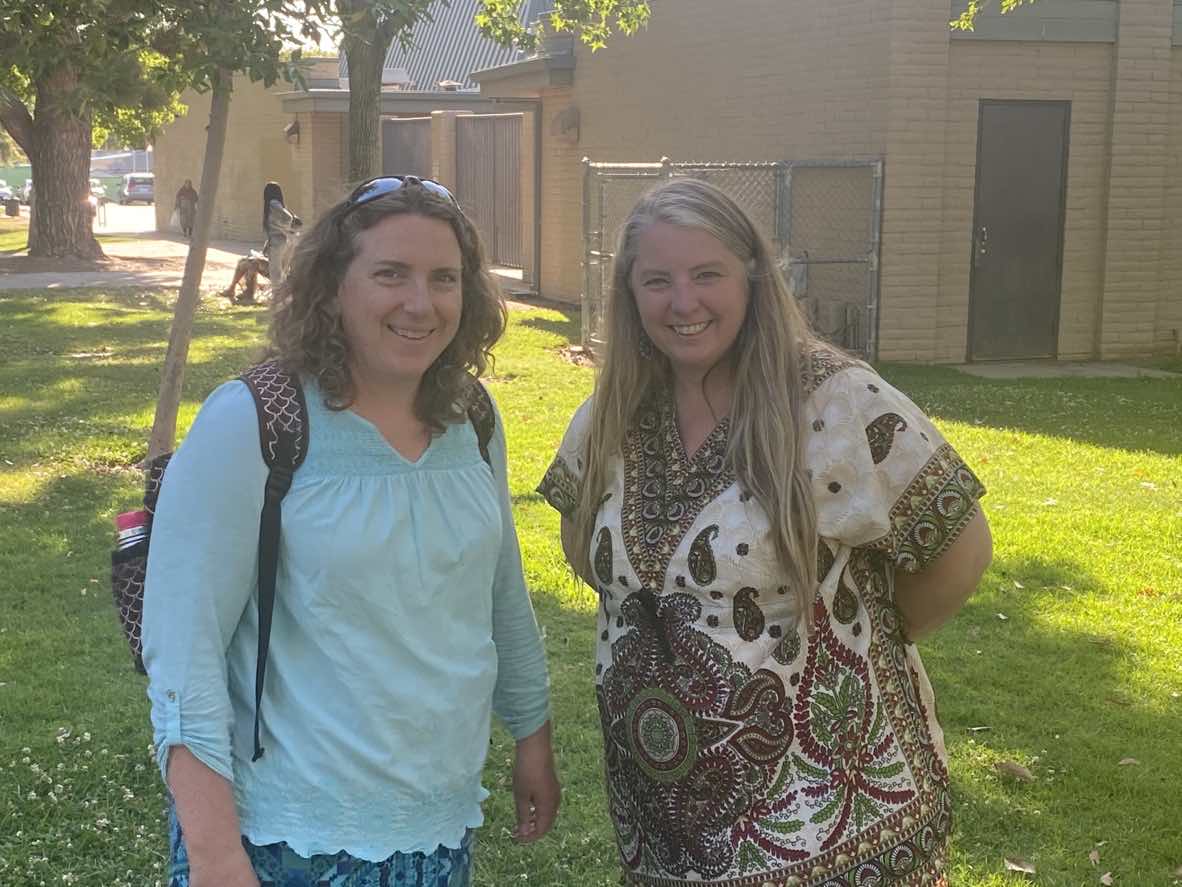 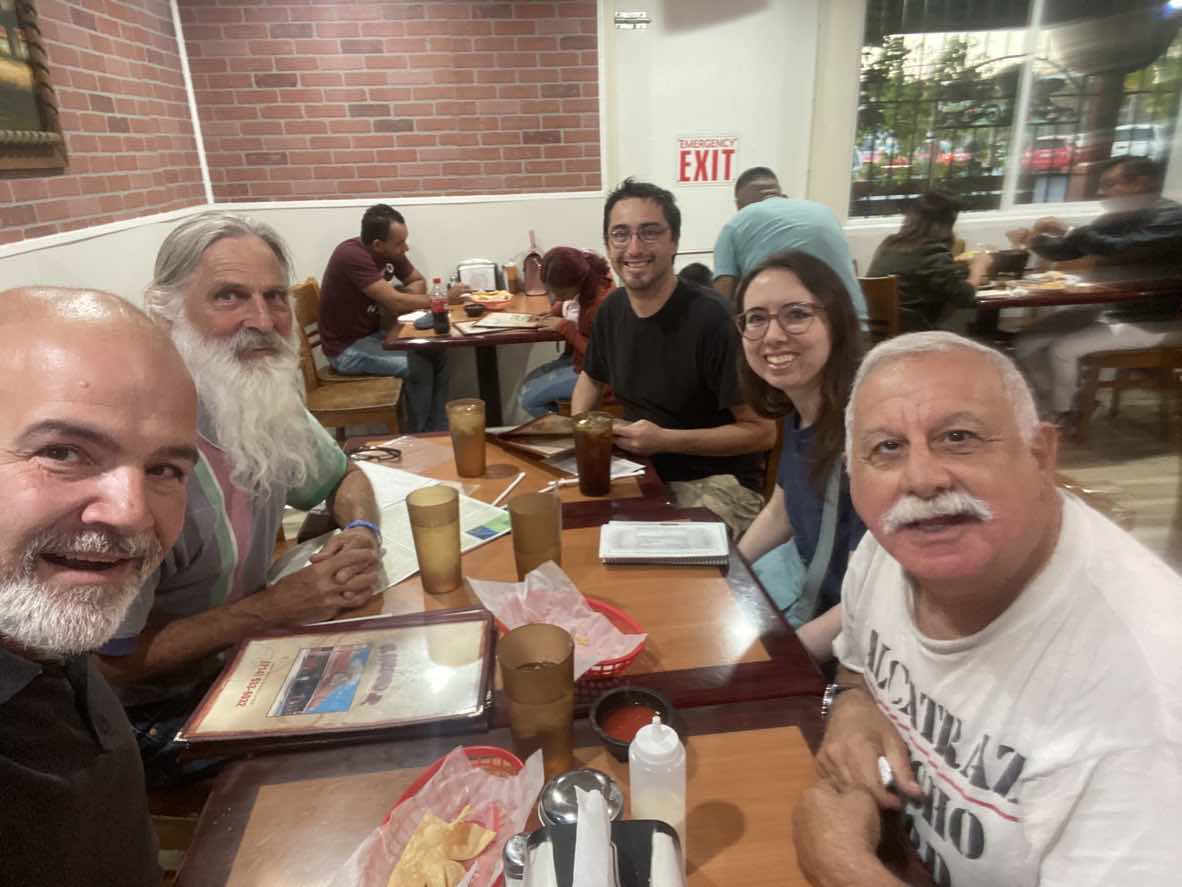 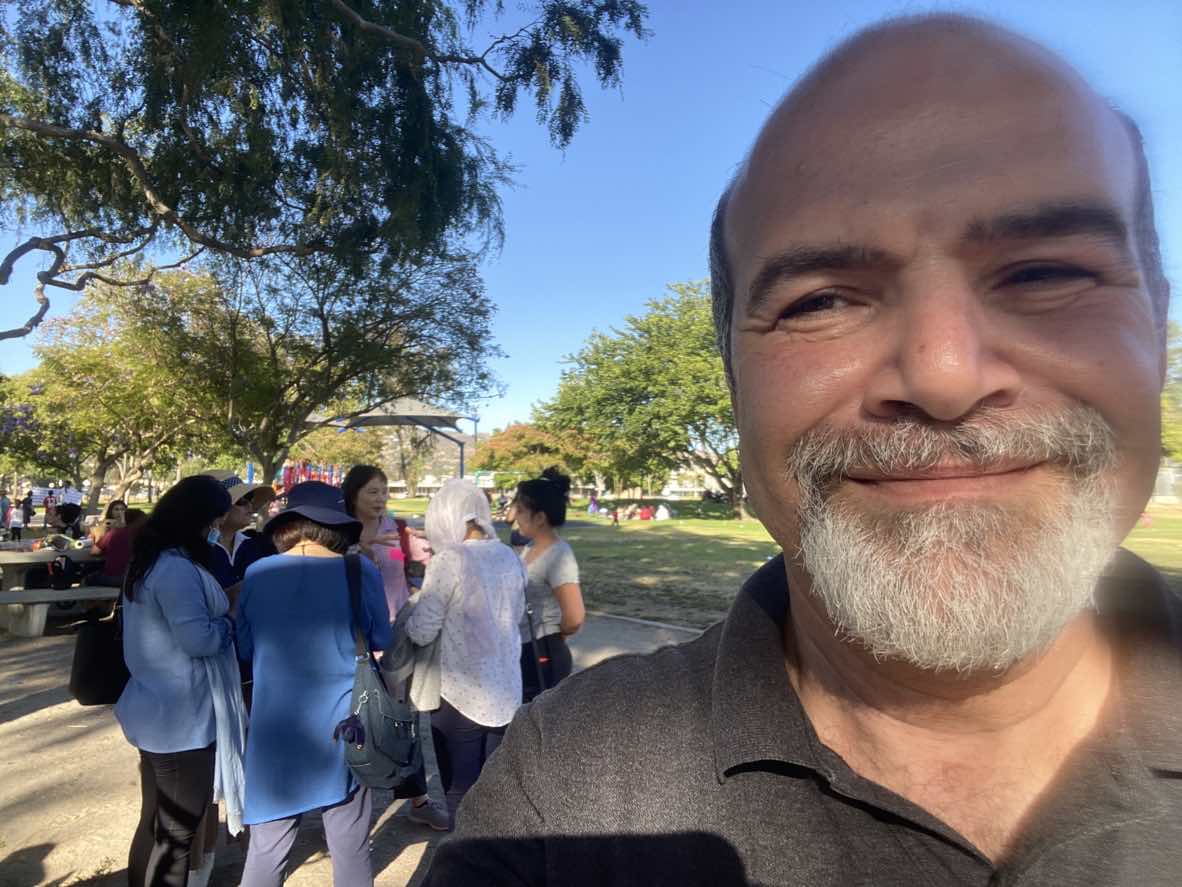 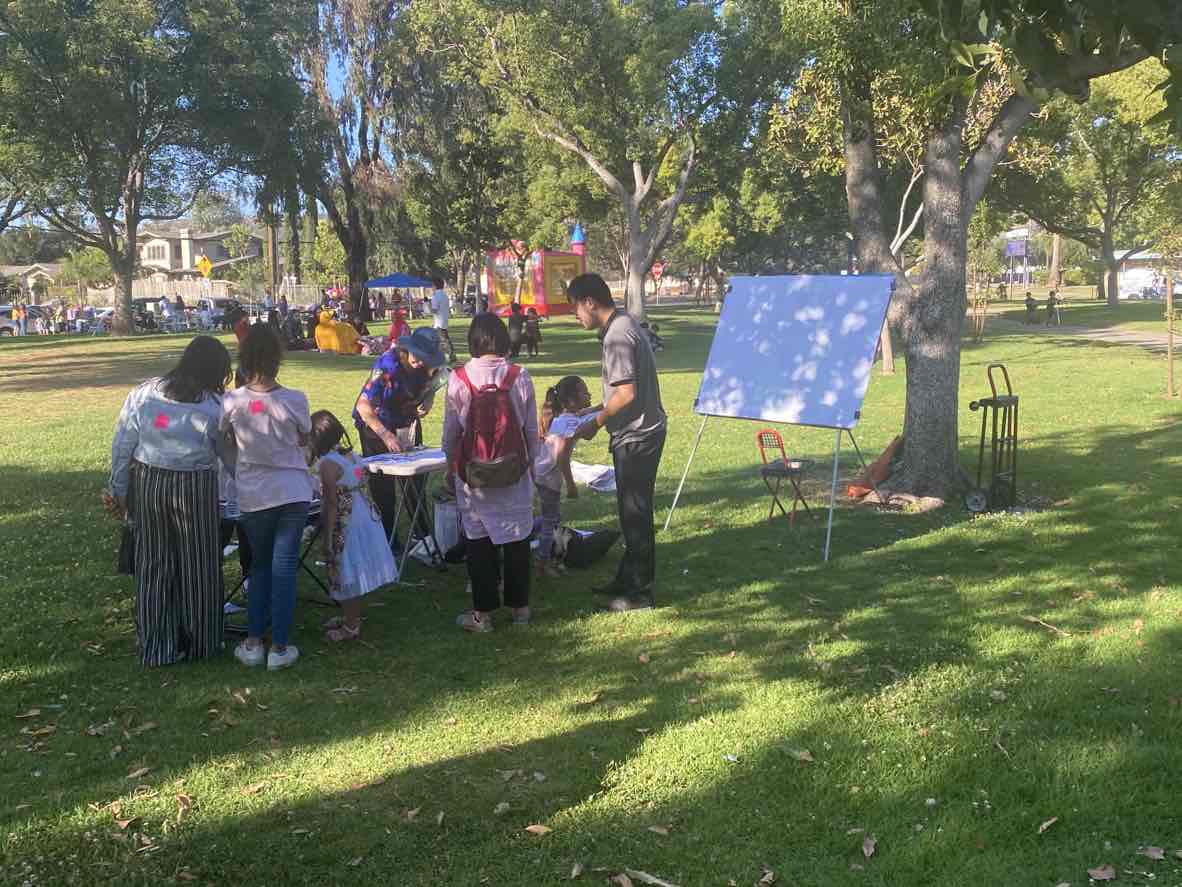 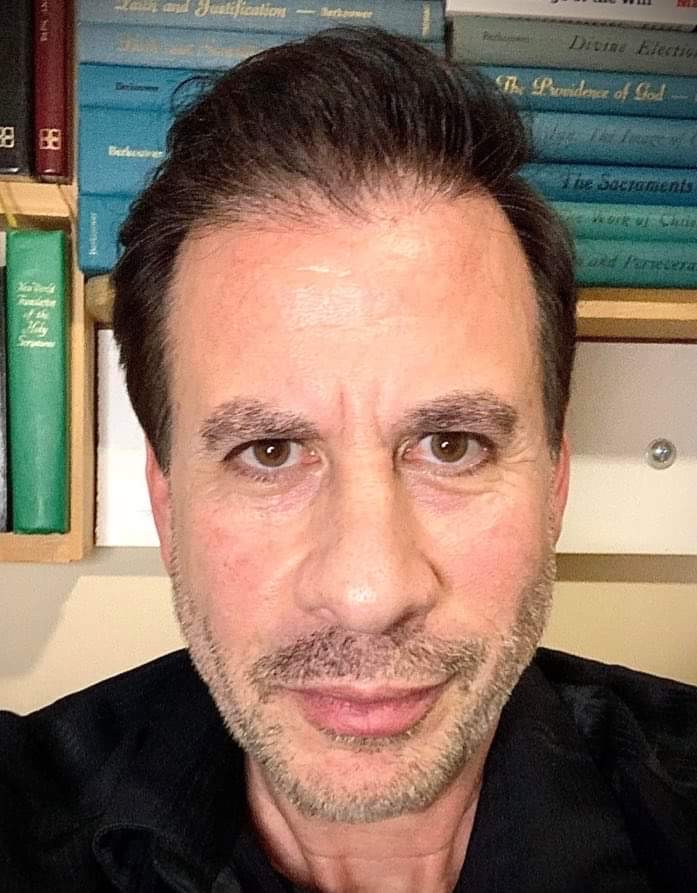 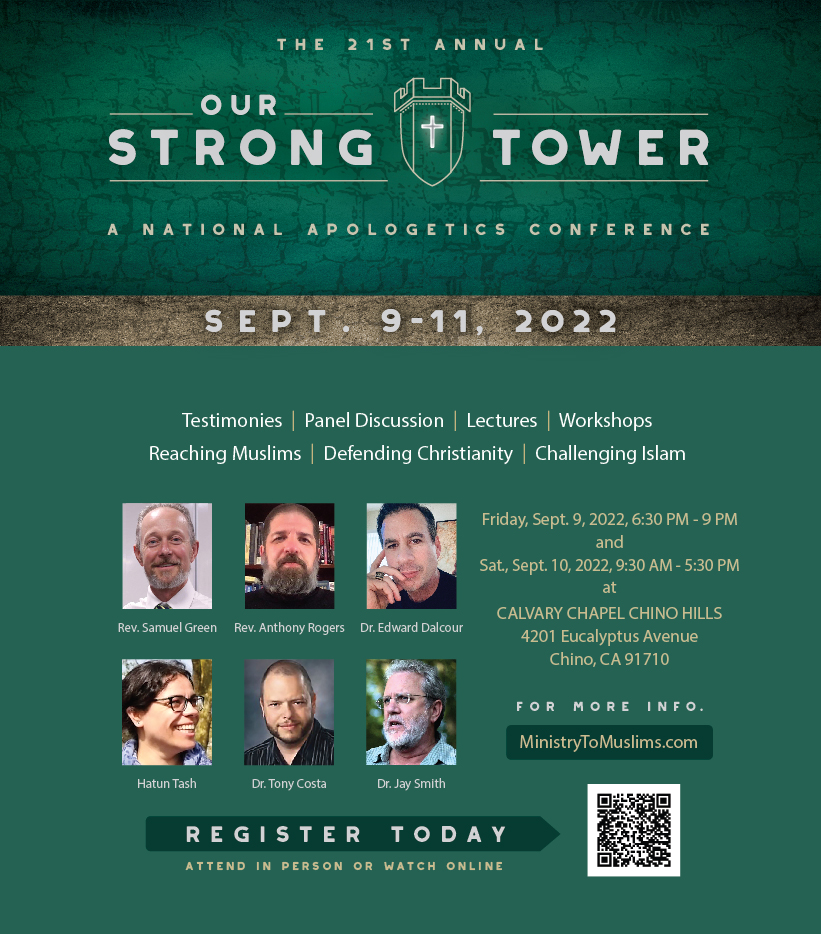 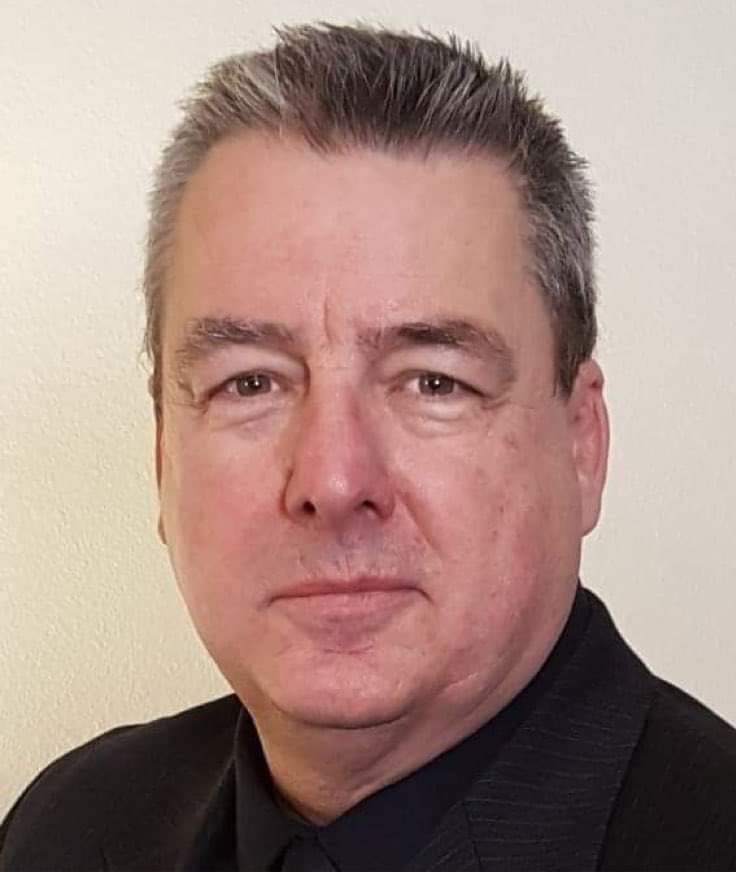 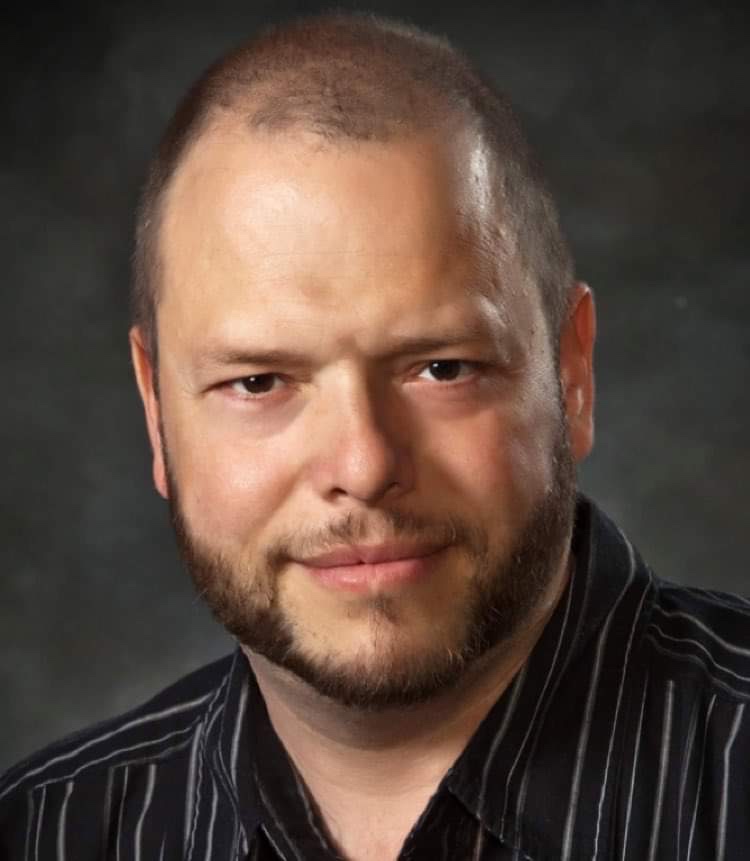 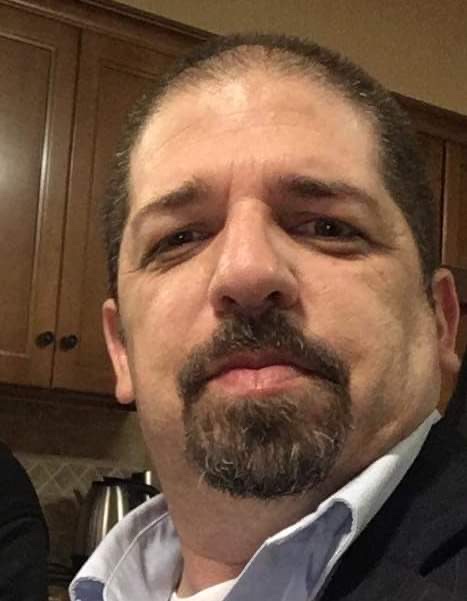 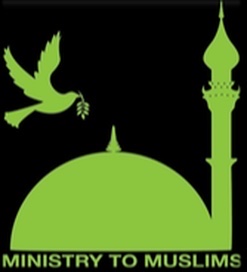 Testimony
7/19/22